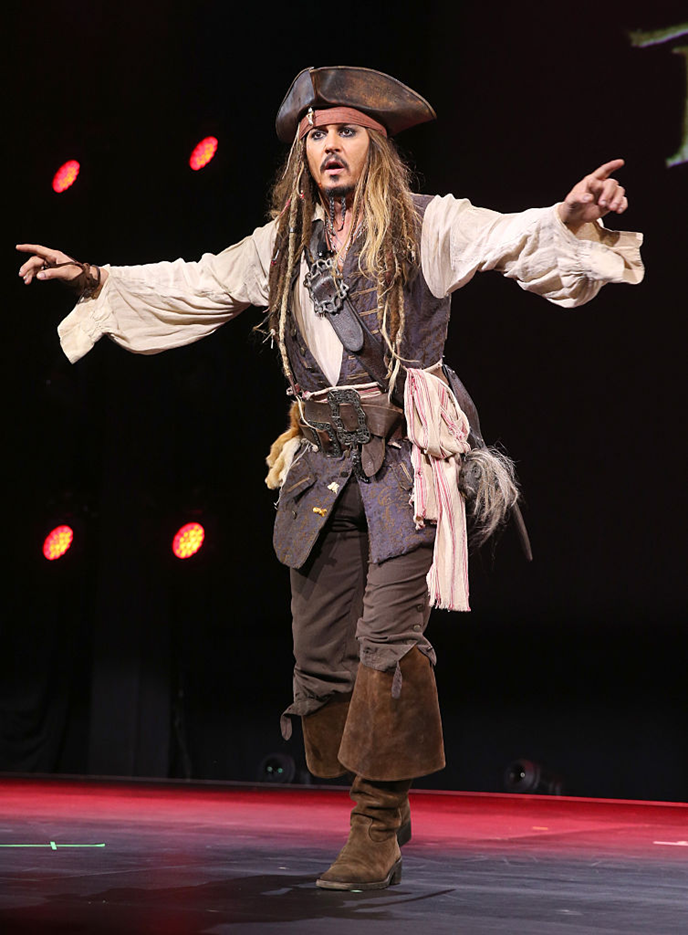 FLEMISH BEAVER HAT
FORKING BEARD
MOTLEY DRESS
THE MERCHANT
BUCKLED BOOTS
THE MERCHANT’S PERSONALITY
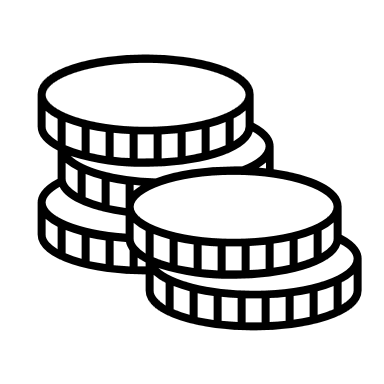 The merchant is an extravagant and eccentric person, as the reader can easily notice by his eye-catching dresses style that underlines his desire to show people his high social status and richness. 

His posture, connoted by the expression “High on his horse he sat”
    makes clear the merchant’s great consideration of himself.  


He always speaks “In solemn tones” about his increase, thus making people believe 
   he is a wise and intelligent person but to tell the truth, he is 
   not  as competent in business as a merchant should be, indeed he’s always in debt.
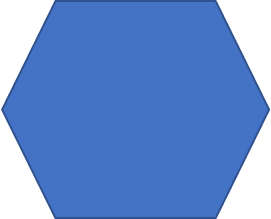 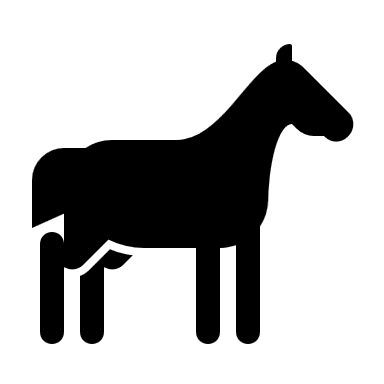 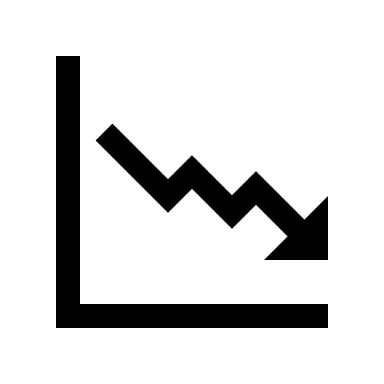 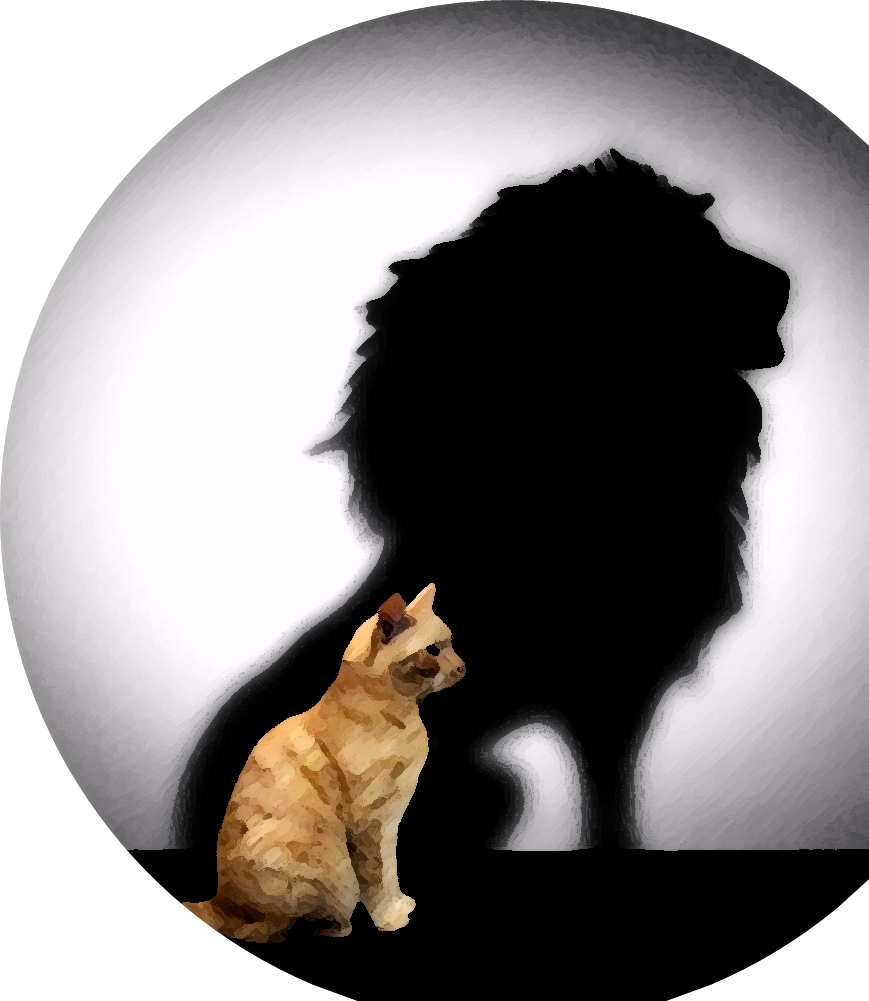 the merchant as a symbol
The lion reminds of the idea of arrogance, that is the merchant’s feature mostly underlined by the poet.


The imagine underlines the merchant’s desire to appear different from his true nature.
The merchant nowadays
The contemporary reader has a negative impression of the merchant because of the contrast between what he tells people about him and his true nature, that is an arrogant and liar man who isn’t even able in doing his job.



Anyway, people nowadays are used to dealing with arrogant people, 
   therefore contemporary readers consider the merchant a realistic character, 
   recurring as in films and   novels as in real life.
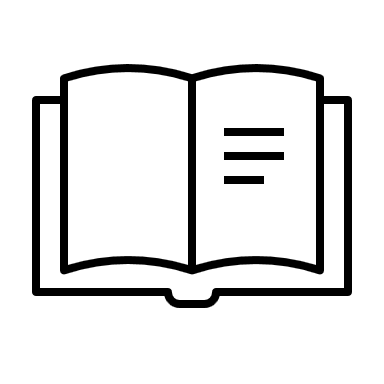 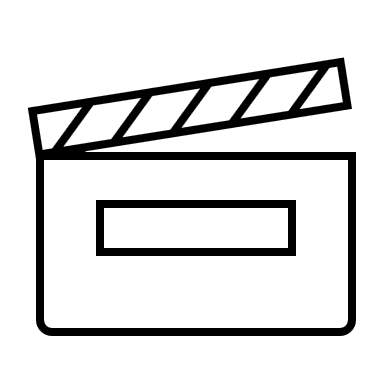 The merchant in the middle ages
The figure of the merchant manifests the affirmation of the middle class in the 14th century,
    which acquires more and more power and possesses a lot of money. 

Chaucher through the “Canterbury tales” presents a political satire towards this social class,
   showing its representatives,  the merchants, as liars who, by ingratiating themselves 
   with the people through words and luxury goods, manage to hide their true nature.

 Furthermore, the figure of the merchant is usually connoted in a negative way as it constitutes 
    a profound novelty within medieval society, which has a static vision of reality and condemns 
    everything related to exploration and the encounter with diversity.
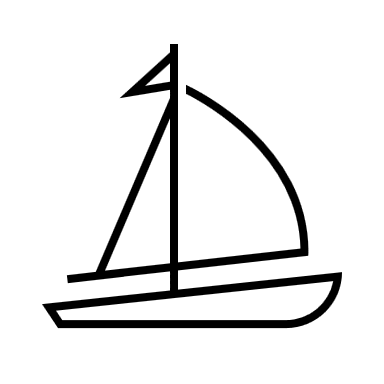 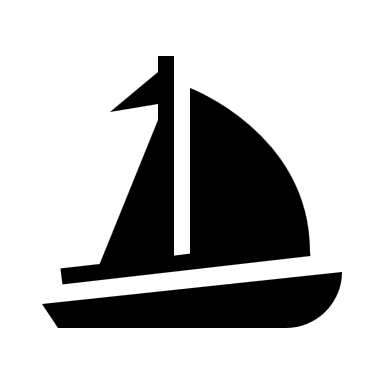